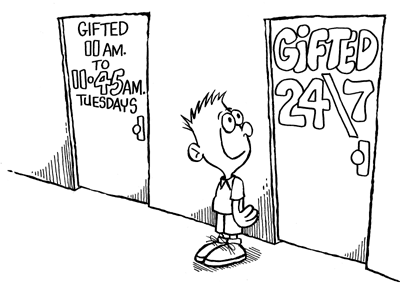 Good Evening & WELCOME
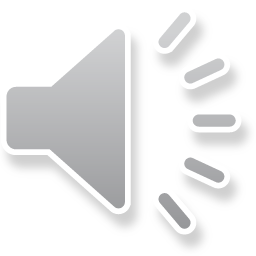 Parent Information Night 
For Parents Interested in 
Gifted Center School Placement
May 9, 2018
Provide ACE Center Program Information
PURPOSE OF TONIGHT:
Introductions
Identification of Gifted Students
Programming of Gifted Students
How ACE Center Services differ from Neighborhood School services
How to determine if ACE Center Placement is a good fit  for your child
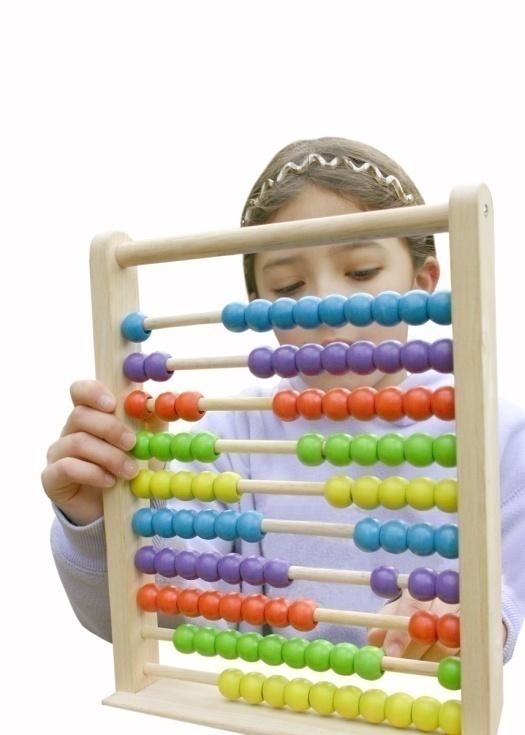 Application process and time lines
Agenda/Timeline for Tonight:
6:00 - 6:40
ACE Center Information Session
6:40 - 7:00
Question/Answer session
7:00 - 7:30
Classroom Visit
In an effort to help facilitate this evening:
Parents: Please Note
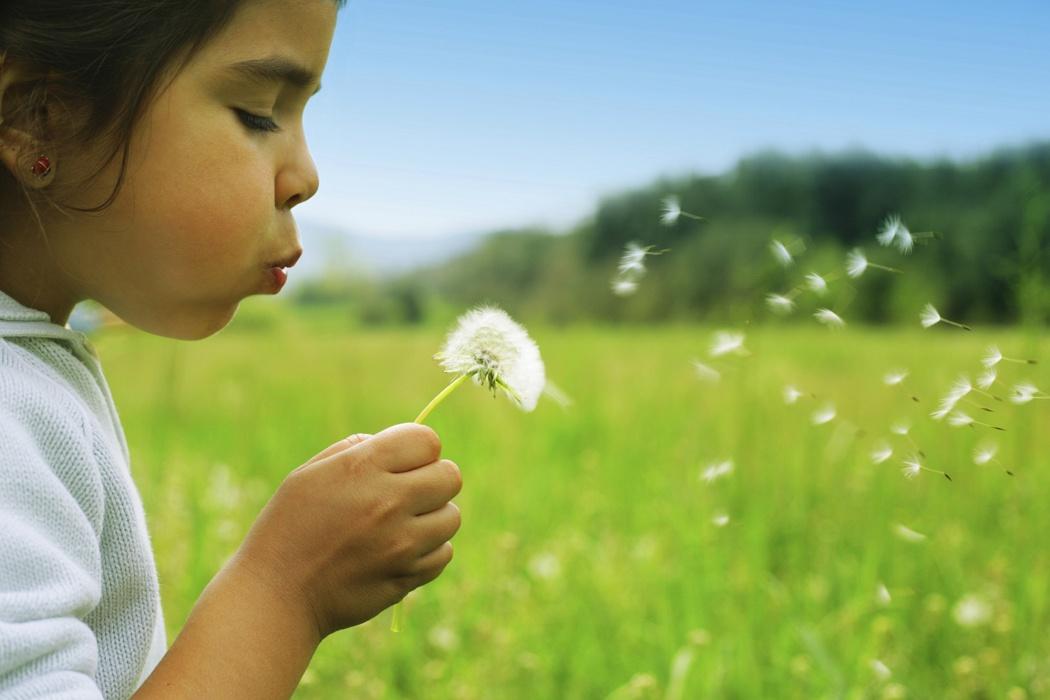 Individual questions about your specific child/situation will be addressed after the presentation.
Thank You!
Introductions
Introductions
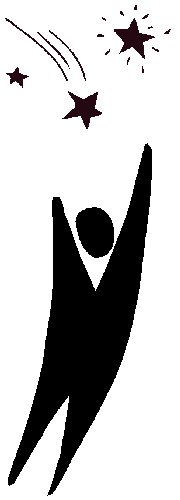 Dr. Jason Van Heukelum- Superintendent
Dr. Nan Bryant- Director of Elem. Instruction/Interim  
VACDES Principal
Mr. Jacob Boula- Gifted Coordinator
Ms. Michele Dempsey- G/T Elem. Gifted Specialist
Mrs. Bev Thomas- VACDES Assistant Principal
Ms. Pat Hollins- ACE Center Teacher, 4th grade
Mrs. Kate Dean- ACE Center Teacher, 3rd grade
Persons between the ages of 4 and 21
Definition of Gifted & Talented
Visual arts, performing arts, spatial or musical abilities
Capable of high performance, exceptional production, and/ or exceptional learning behavior
Leadership and human relationship ability
General or specific intellectual abilities
Creative or productive thinking
Specific academic aptitude
ACE Center: Our PUrpose
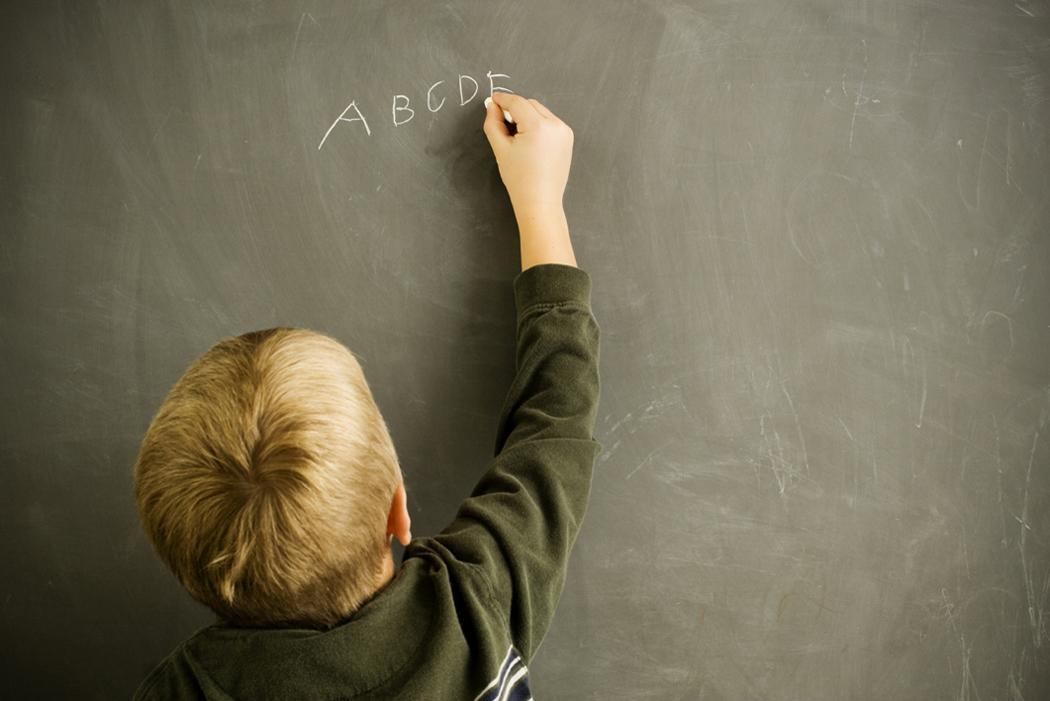 Child is with a group of intellectual peers. by subject giftedness.
Child receives a challenging curriculum for a significant amount of time each day..
Project-based learning is an integral component of the daily schedule...
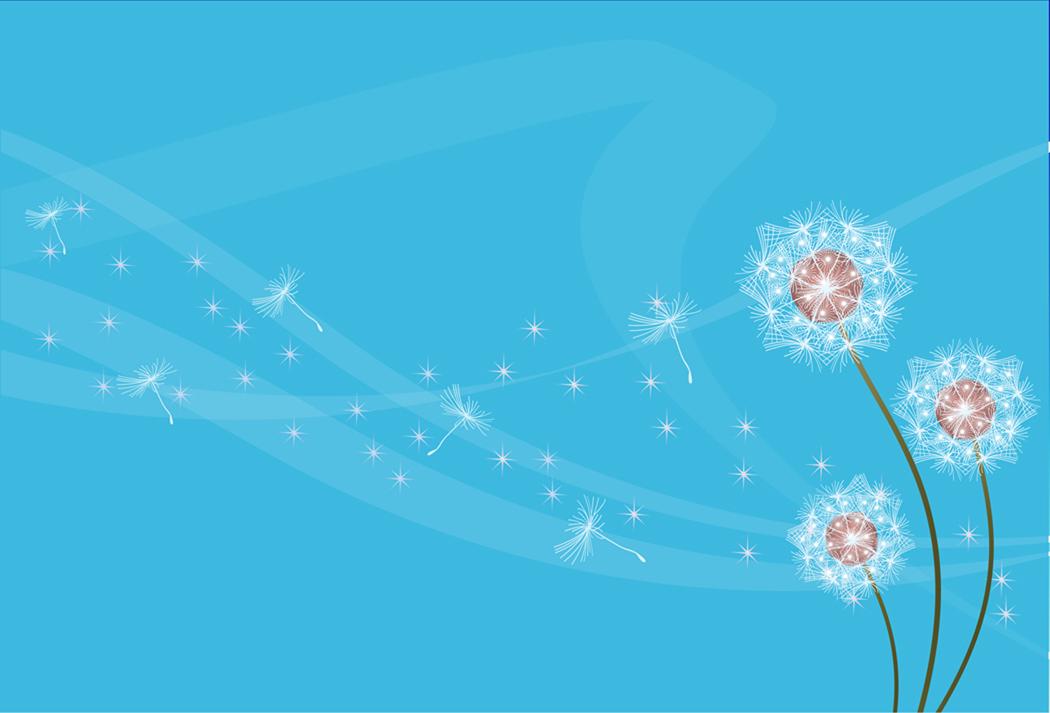 Gifted Child
Bright Child
Programming Options
Eligible for Gifted
Services
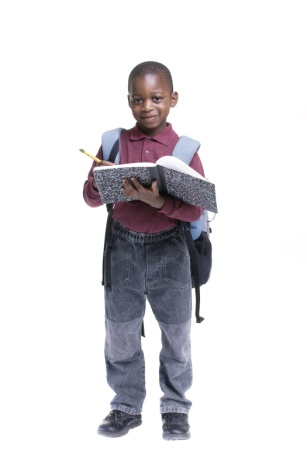 Cluster Model
Grades 2-8
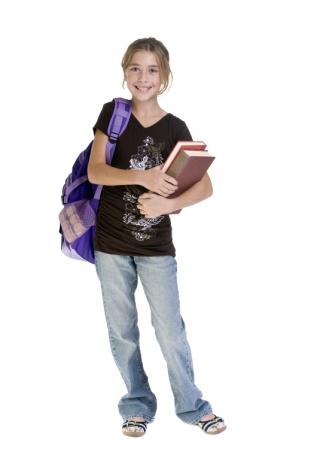 ACE Center 
Grades 3 & 4
+
Grade Level Content
Flexible Grouping
Content Acceleration
Content Differentiated
Advanced Core Content
Compacted
Pace Accelerated
Differentiated and Extended
Differentiation
“It means teachers proactively plan varied approaches to WHAT students need to learn, HOW they will learn it, and/or how they will SHOW WHAT THEY HAVE LEARNED in order to increase the likelihood that each student will learn as much as he or she can, as efficiently as possible.”
Carol Ann Tomlinson
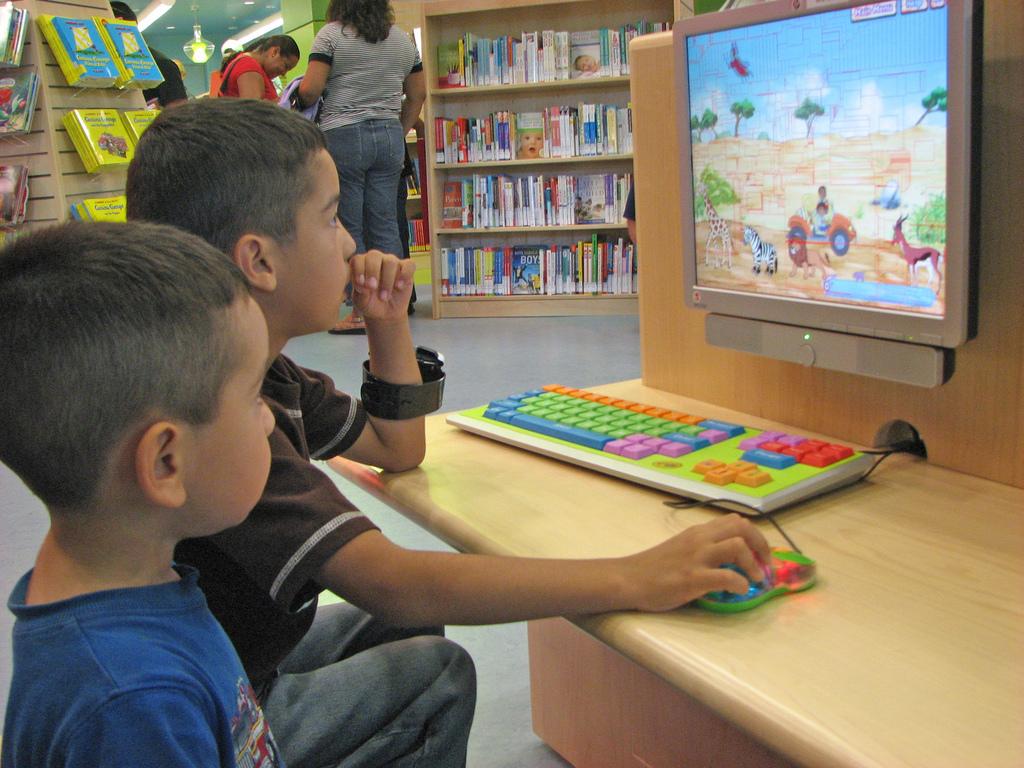 What will the ACE Center offer?
Specific strength areas are targeted and encouraged
Emphasize high-level thinking
Compact and accelerate curriculum
Address affective/social needs
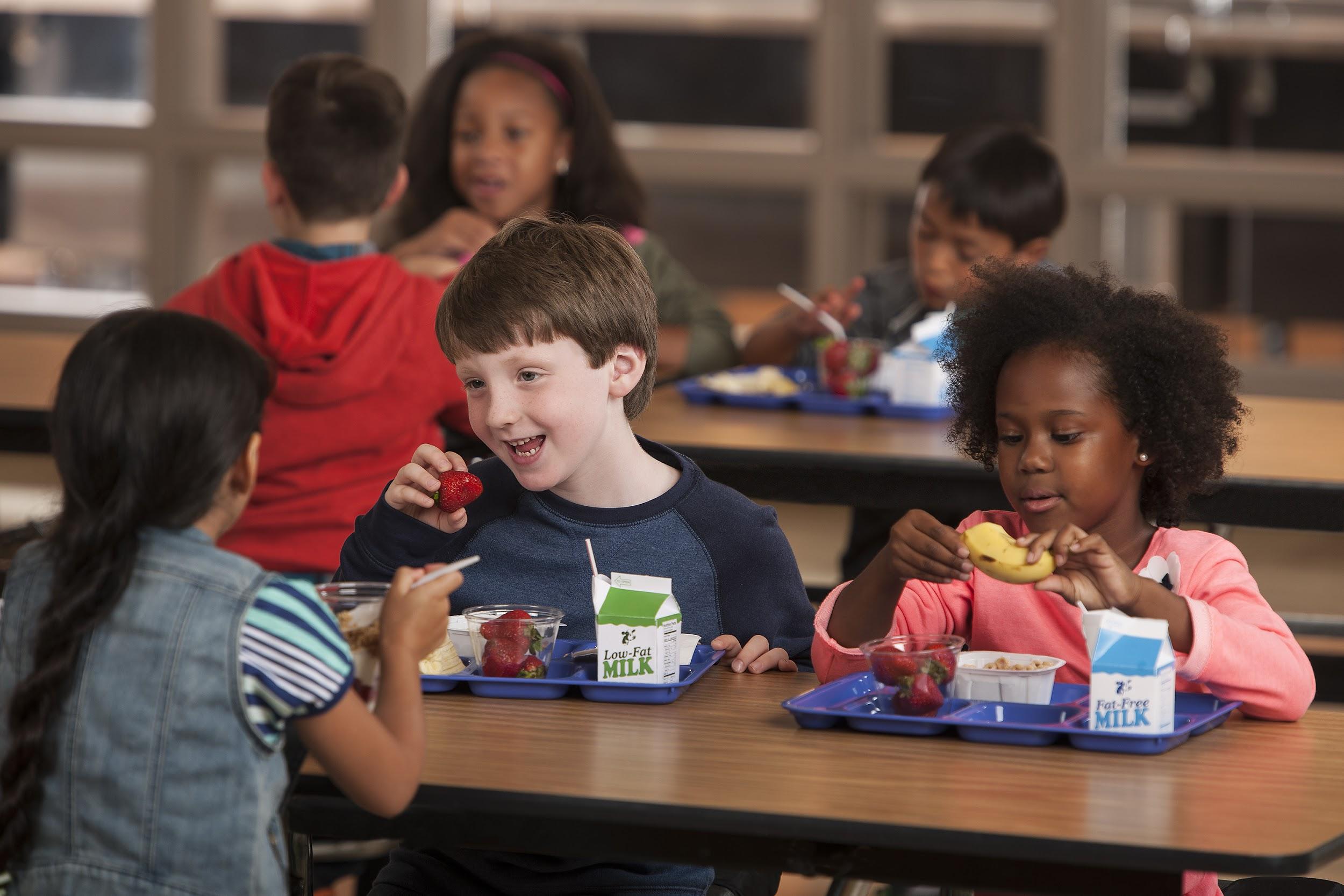 ACE Center is housed at VACDES – a program within the school
Programming in ACE Center
Students can be mainstreamed or in self-contained classrooms for core subject    
(may integrate for literacy and/or math)
Mainstreamed for parts of the day depending on their area of specified strength.
Accelerated curriculum with differentiated instruction provided to meet the unique needs 
of each student
ACE Center programming is based on the WPS curriculum and meets or exceeds Virginia standards for students performing above grade level.  Programming includes but is not limited to:
Curriculum and Programming
Compacted and accelerated curriculum
Emphasis on higher level thinking skills
Integrated approach to content areas
Opportunity to work with academic peers
Nurturing of social- emotional (affective) needs
Attention to individual interests
Emphasis on complex, advanced material
Elements of ACE Curriculum Design
Inquiry + Content Knowledge + Enrichment
Elements of ACE Curriculum Design
Standards of Learning -
Mathematics and/or Language Arts

Compacting - Assessing SOL that are repetitive and/or scaffolded
Advancing - Using SOL content level to correspond with students’ mental ages
Merging - Incorporating multiple SOL appropriate to the study
Assessing - Using pre-assessments to move students to the appropriate level of challenge; formative assessments to track growth; and summative assessments to measure mastery
Individualizing - Allowing students choice in what questions they research, what questions within the study hold special value for them, and including their criterion(a) as part of the evaluation
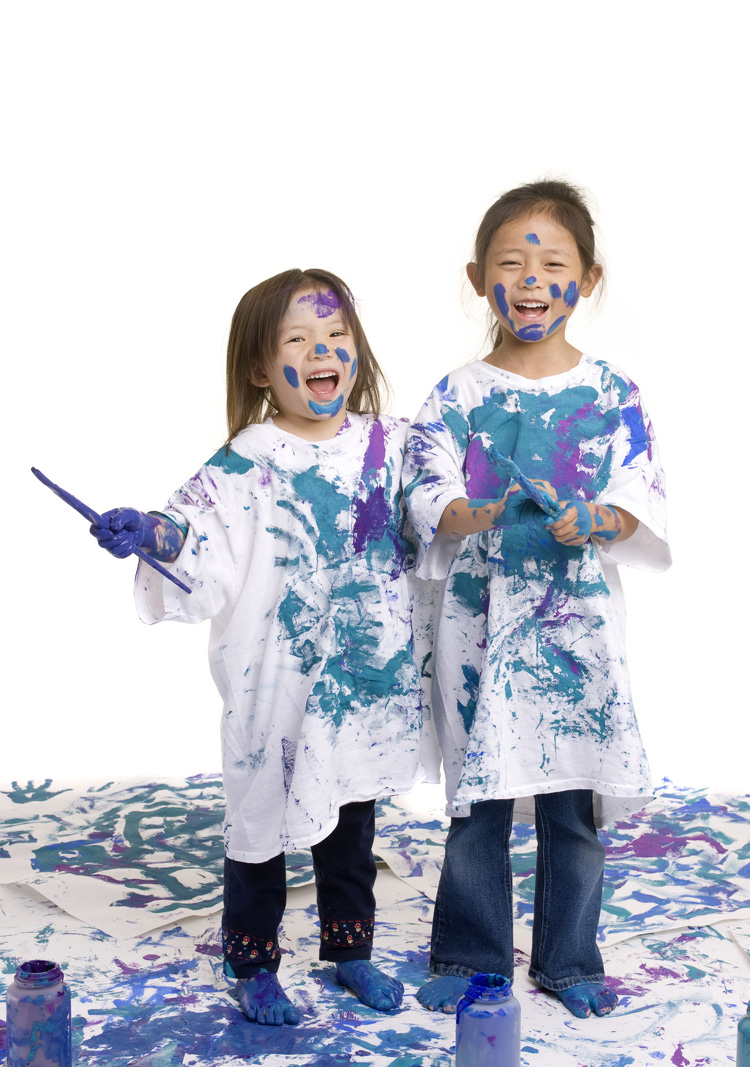 Addressing the 
Social and Emotional Needs of Gifted Learners
Recognizing the Unique Characteristics of Gifted learners 
Understanding and recognizing asynchronous development
Allowing gifted learners to meet their greatest potential
Understanding over-excitabilities and intensities of gifted learners
[Speaker Notes: This is where we tie into the affective needs
Strategies include;
         allowing gifted kids to have time together
         creating a supportive environment
        teacher as a facilitator vs. autocratic delivery of information
        teach and use stress management techniques
        goal setting
        individual support as needed
       teaching them to be their own advocate
       encourage leadership experiences
      provide early career exploration opportunities
      TEAM APPROACH with all available resources at the school level.]
Differentiation: 
Know the Learner
Assessing the Learner’s:  Readiness, Interests Learning
Learning
Environment
Context for Learning
Product
Communicating 
Understanding
Content
Strategies for
 modifying Content
Process
Strategies for Engaged 
Learning
Flexible grouping
Questioning for critical thinking
Problem- based learning
Contracting
Learning Centers
Pacing
Higher Order Thinking Skills
Safe, challenging, collaborative community
Access to a resource-rich classroom
Flexible movement & use of space
Multiple settings & environments
Flexible Scheduling
Open-ended tasks
Authentic/real-world solutions
Extension, innovation, creation of new ideas, products, services
Multiple forms & formats using varied techniques & materials
Planning for differentiation
Compacting
Acceleration
Tiering for advanced content via novelty, depth, complexity
Content extensions
Adapted from CDE  Gifted Education Guidelines and Resources, 2003
Cluster Model- Neighborhood School
GT students in third and fourth grade will be placed in a classroom with 3-6 of their gifted peers based on identification
Teachers, working with the EXCEL Elementary Instructional Specialist, will...
Provide tiered assignments routinely based on pre-assessment in LA and/or mathematics for identified students
Augment prescribed learning with opportunities for independent and small group research
How Do I Know if a Center 
School is Right for My Child?
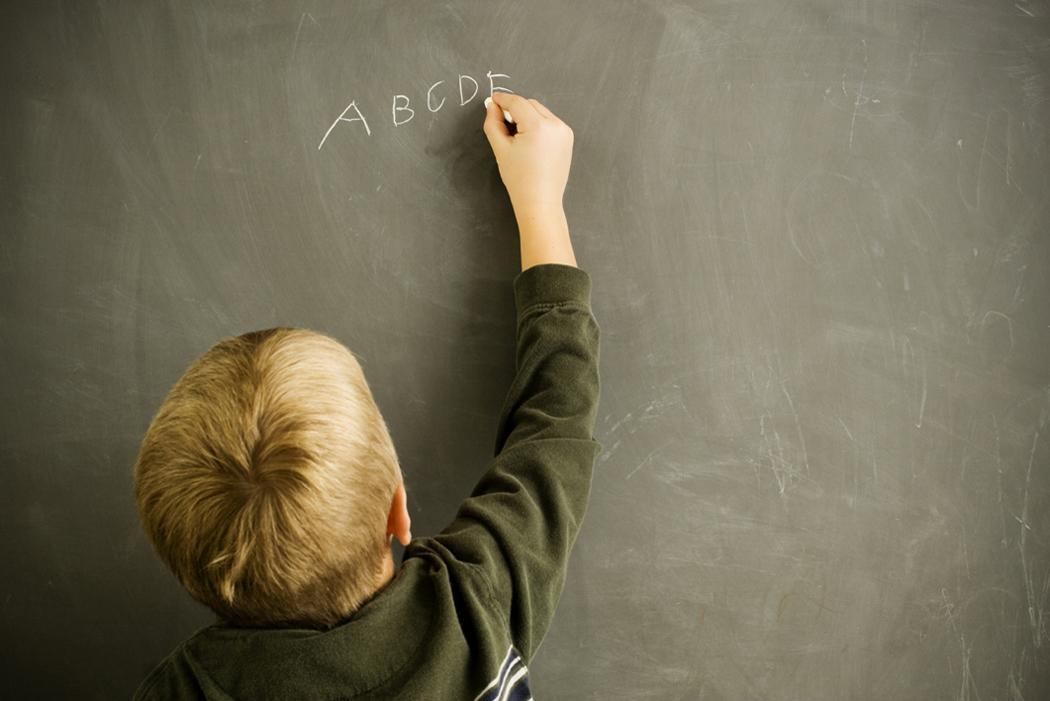 Child has specific needs that would be better met in a center school
Child is internally motivated and driven
Child is in need of intellectual peers
Child wants to be in a center setting
Parent Support
Willingness to help child organize and complete advanced tasks outside the classroom
What Steps Are Taken for Gifted Center Application
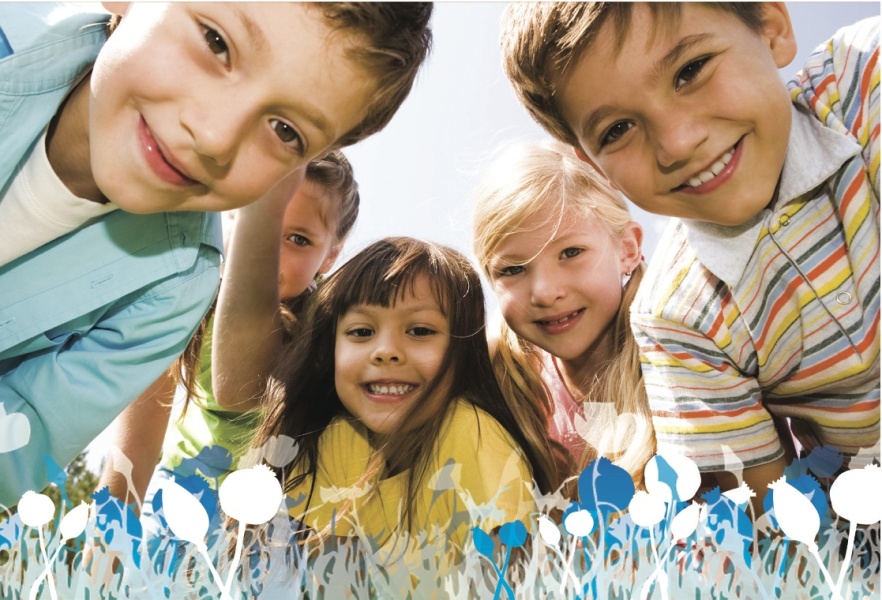 Parent picks up application
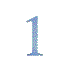 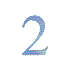 Parent completes parent section of application
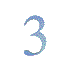 Student completes
student section of application
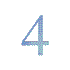 Submit application to Michele Dempsey by 
May 16- 3PM
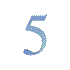 All completed applications will be placed in lottery system
Notification of Acceptance
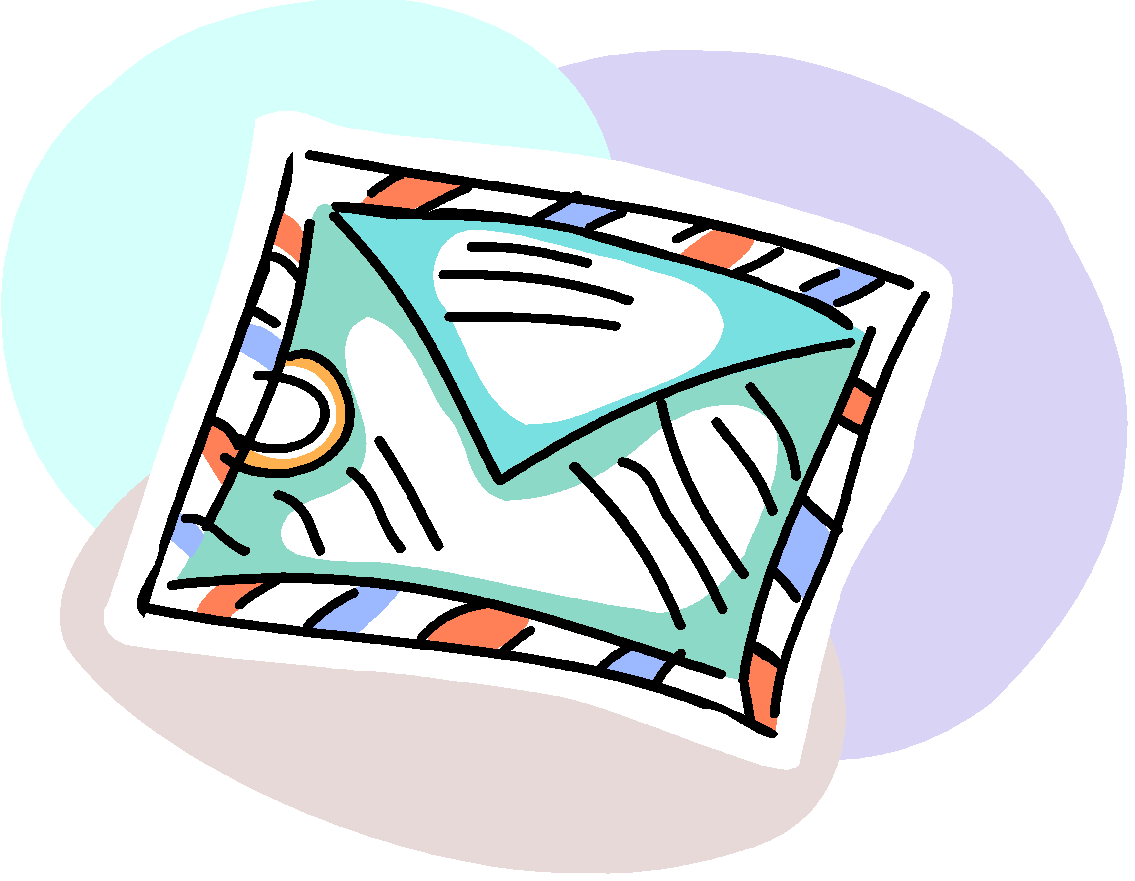 After selections have been made, notification of status is sent via US Mail to families during the third week of May
Parents accept or decline ACE Center placement to comply with open school enrollment dates
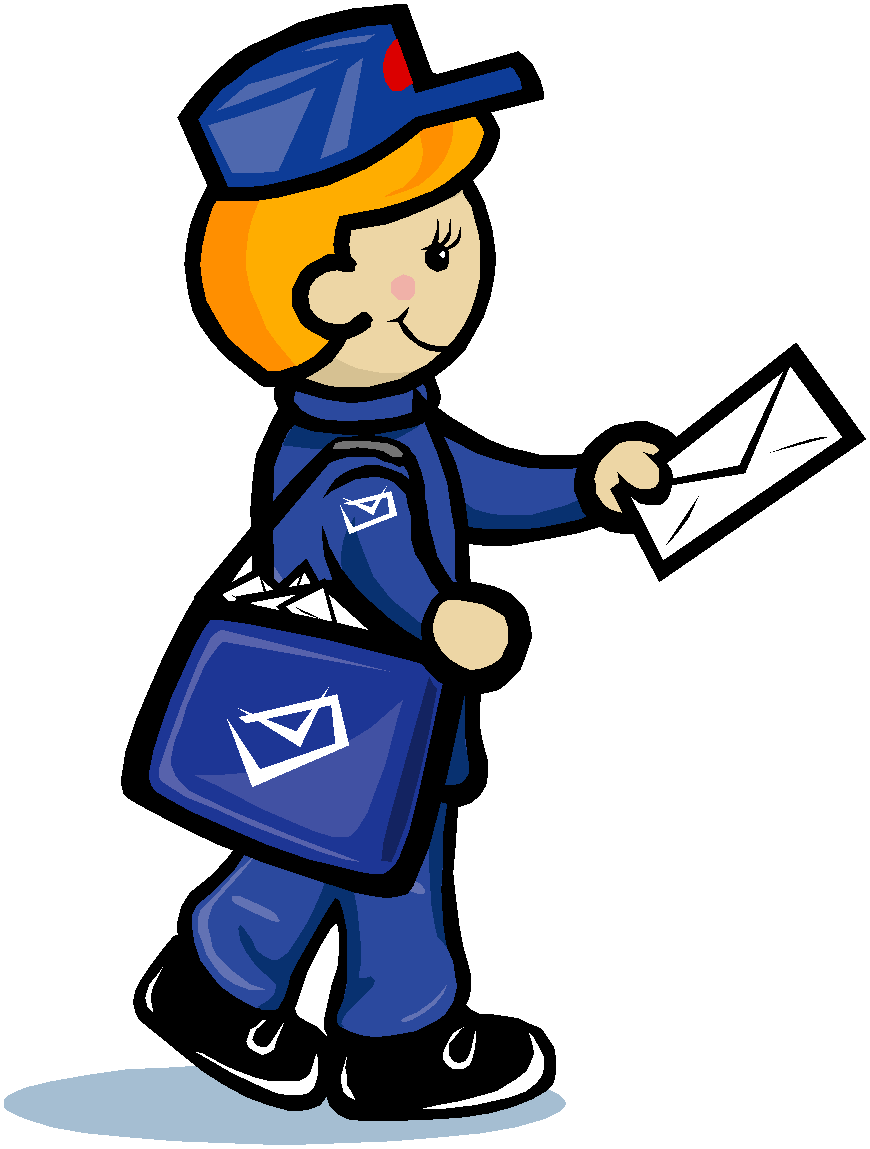 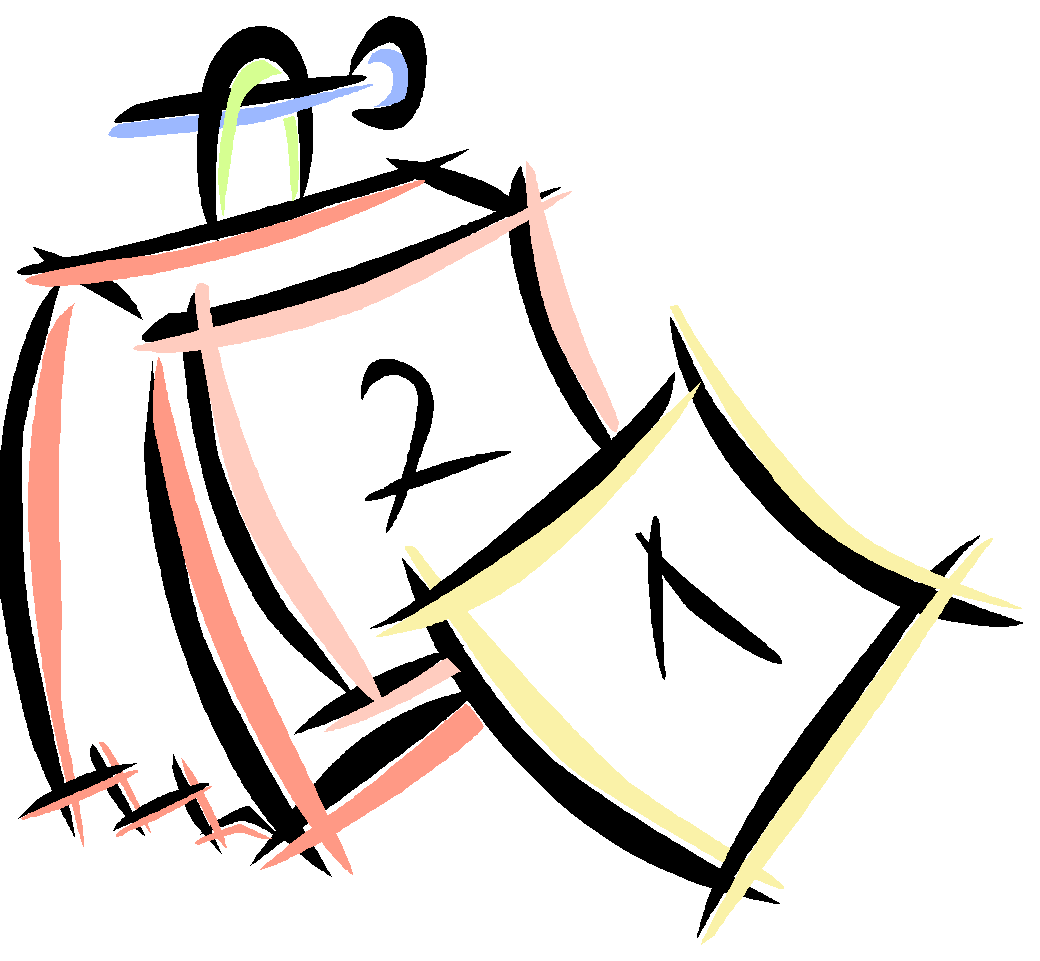 ACE Application due -  
May 16 by 3:00 P.M. 

ACE Lottery - 
May 17 

ACE Center application notification letters mailed - 
May 18

ACE Acceptance letters due -
May 25 by 3:00 P.M.
Important Dates to Remember
Questions/Comments
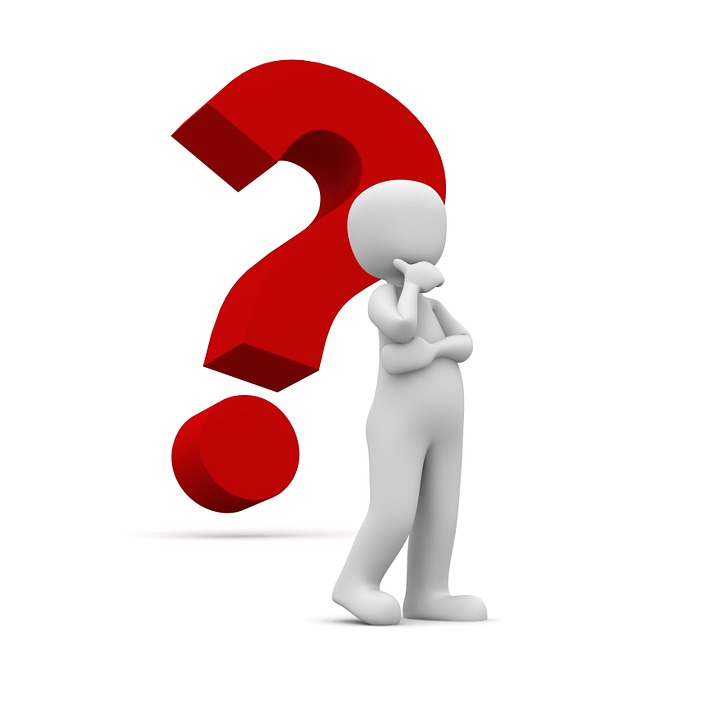